Stopa bezrobocia według stanu na 30.11.2023r.
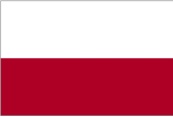 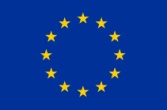 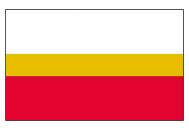 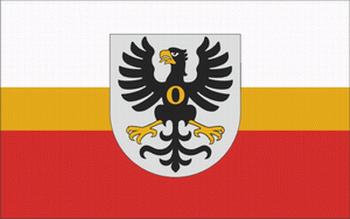 Stopa bezrobocia  w poszczególnych miesiącach 2023r.
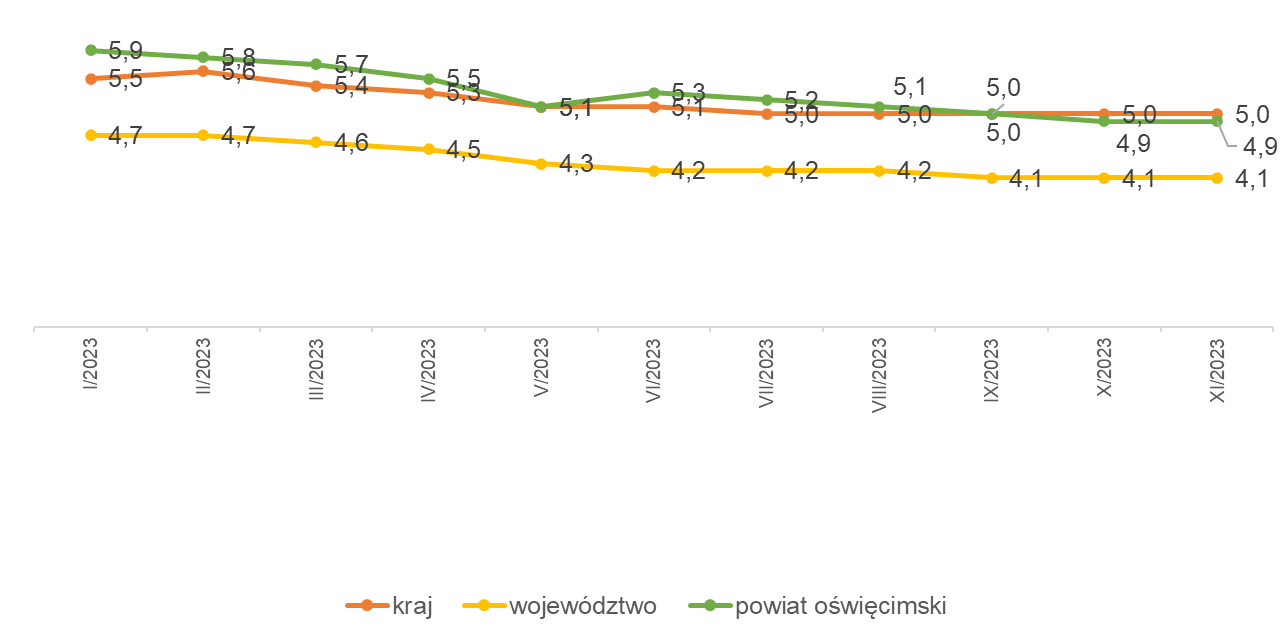 Liczba osób bezrobotnych w poszczególnych miesiącach 2023r.
Liczba osób bezrobotnych w poszczególnych miesiącach 2023r.
Liczba zgłoszonych ofert pracy i miejsc aktywizacji zawodowej w poszczególnych miesiącach 2023r